ГБОУ  ООШ  №  9 г.о. Новокуйбышевск
Презентация по экологии                                      «Букет примет

                  Составила учитель биологии    Белова Н.А.



                            2013г
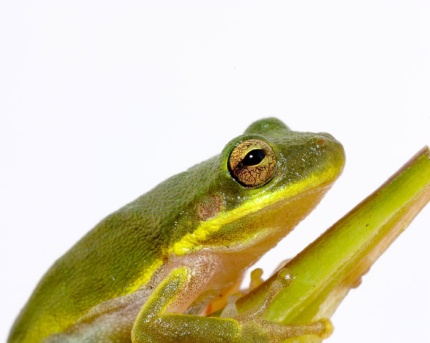 Букет    примет
Бабушкины  приметы?- удивиться, возможно каждый.  И охота  людям возиться в  компьютерный век с этим старьем! Старьем? Да не скажите! Бережно, любовно, цветок к цветку, издревле собирал русский народ букет фенологических примет, и благодарная память многих поколений наших предков сохранила их- донесла  до сегодняшних дней . Донесла ,чтобы мы с вами пользовались
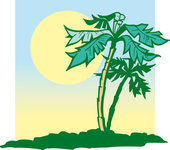 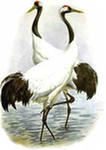 « Дарья- грязнопробудка»
Народный календарь  апреля  начинается с
                        « Дарьи- грязнопробудки»
Этот день называется так, оттого, что желтым ободком тающего снега обводила она в этот день проруби на прудах и реках. Существовала любопытная примета: считалось, что какова погода 1 апреля, такой  она  будет  и 1 октября. Надо не забыть и проверить
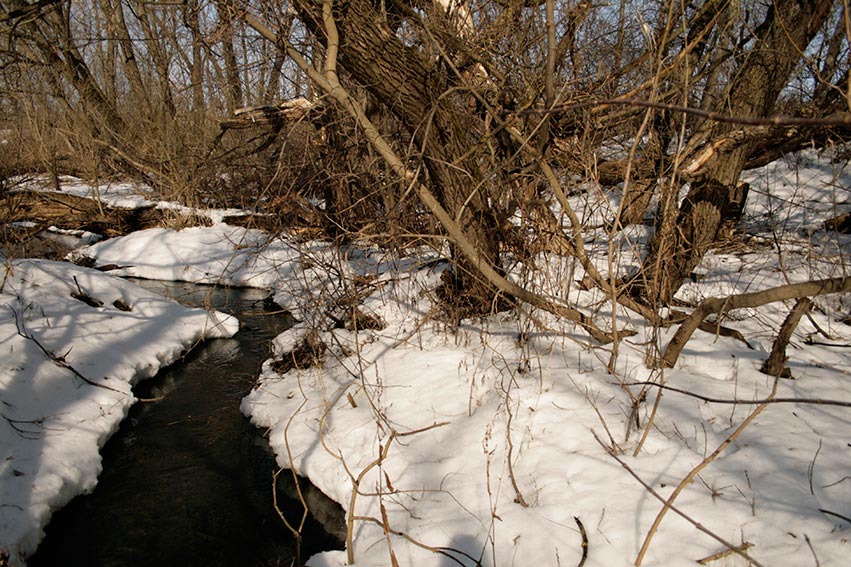 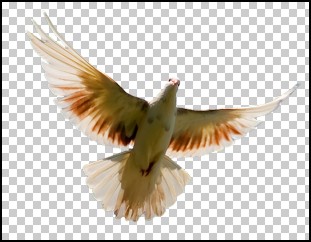 7 апреля праздник Благовещенья
Издавна на Руси в этот день выпускали на волю птиц.
 Мудрый, возвышающий и облагораживающий душу обряд.

«Если в благовещенье ветер, иней и туман- к урожайному году»
«На благовещенье дождь- родиться рожь»
«Мокрое благовещенье- грибное лето.» 
На благовещенье  мороз- урожай на грузди»
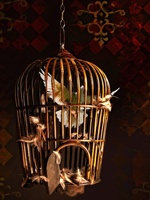 9 апреля
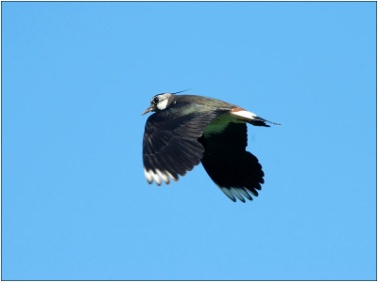 На Матрену-полурепницу прилетали Чибисы. А полурепницей она названа потому, что в этот день отбирали семена на посев. Важное занятие поскольку репа, вместе с капустой, до широкого внедрения картофеля была много лет основной пищей русского народа.
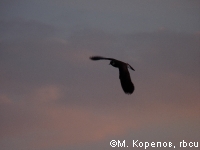 15 апреля
Таинственные  связи  существовали между  благополучием  человека и весенним  половодьем, совпадения  случались  часто. 
15 апреля называли днем Тита Поликарповна и бытовало поверье:
« Весенняя вода течет медленно- народу будет тяжело».
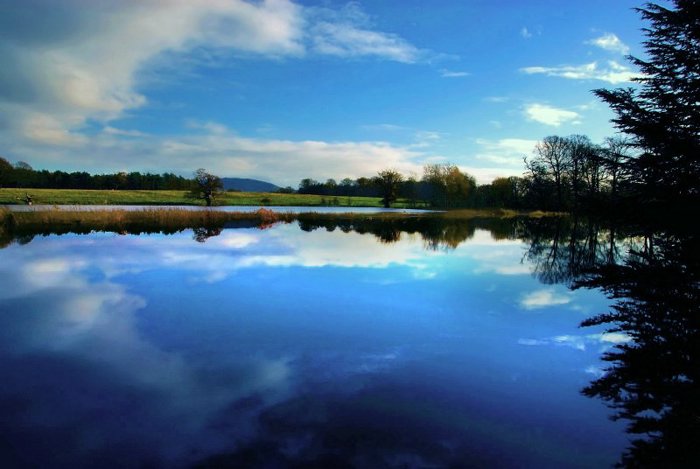 17 апреля
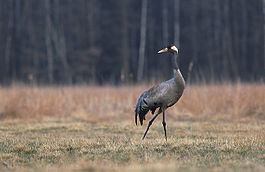 Впервые курлычат журавли
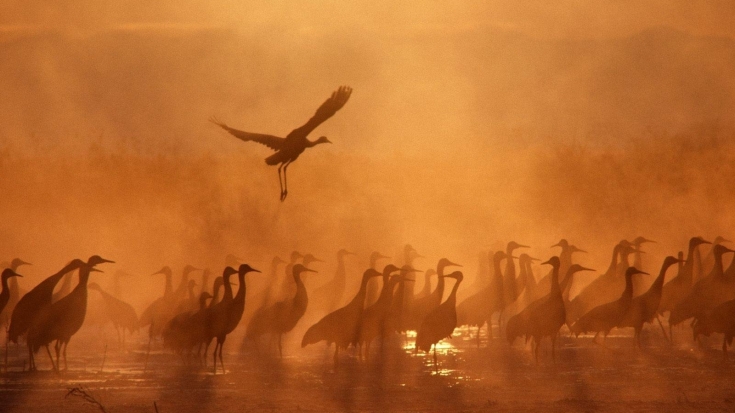 18 апреля День Федулы-ветренника
Мысли и заботы были обращены к земле, полю не замешкаться бы с пахотой
Не зря говориться «Вовремя вспашешь- веселей запляшешь»
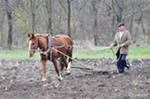 24 апреля день Антипа-половода
Антип –половода примерно в эти сроки вскрывались реки  В народе говорили, что  Антип –половода «воду распустил»и в разливе  воды, как в зеркале, отражены  надежды на урожай.
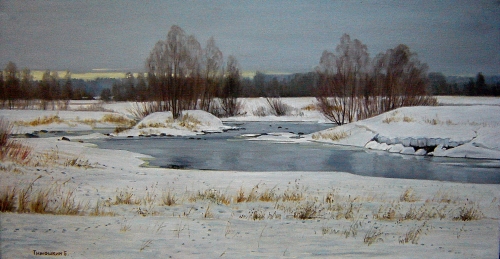 30 апреля день Зосима -пчельника
В этот день, названный  Зосимой –пчельником, вывозили ульи с пчелами на пасеки.  И неутомимые сборщицы цветочного нектара начинали свой благородный труд
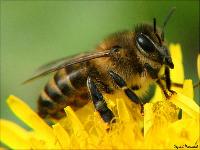 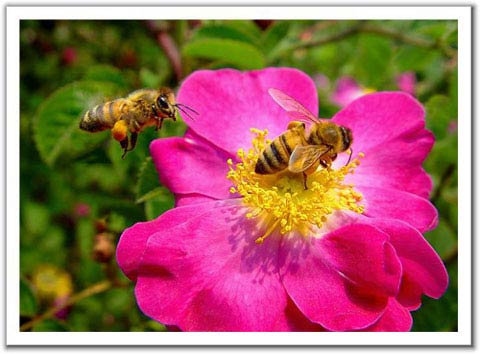